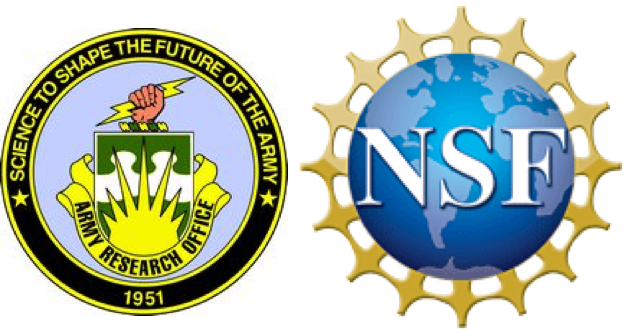 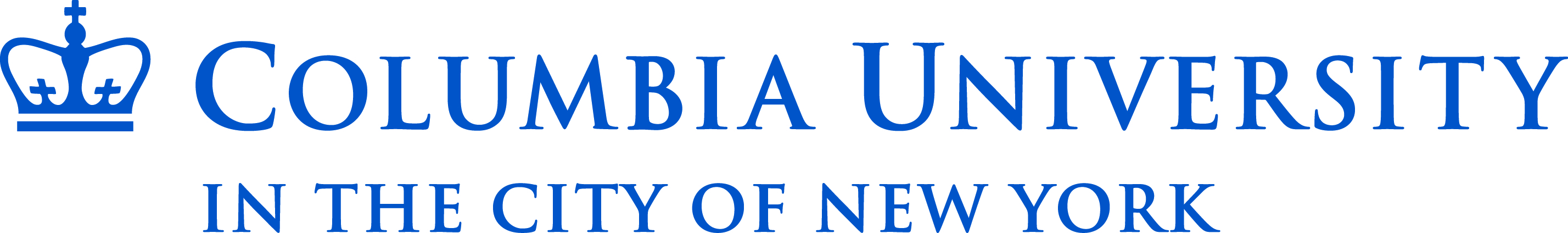 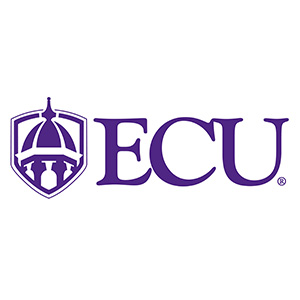 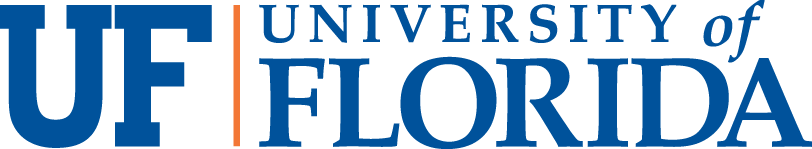 Cultural Values of Labor: An Anthropology of Economics
MURI 2020 Program Review, 26 May 2020
*
David Griffith, East Carolina University

Co-PI: MURI Migration
Project
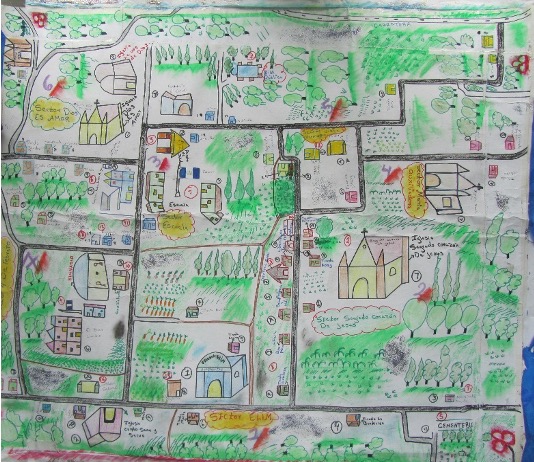 This book, currently under review at Cambridge University Press, is based on research in Central America and Mexico that has benefited from the author’s association with the project and the project team. The book addresses how various forms of migration, particularly managed migration or guestworker programs, overlap with one another as countries attempt to meet labor market and humanitarian objectives.
MURI W911NF-18-1-0267
This work was supported by the Army Research Office/Army Research Laboratory. The views and conclusions are those of the authors and should not be interpreted as representing the official policies either expressed or implied of the Army Research Office or the US Government.
HRPO ARL 18-114, ARL 18-115, ARL 18-116
Guatemalan peasant woman’s map of her village
Book Outline
Introduction: Considers the origins of wage labor and how people combine wage and other forms of labor, such as reproductive and domestic productive labor.
Historical section: how labor and migration have become intertwined over time in three cases: Saami reindeer herders, Native Americans, and Palatine migrants to the New World.
Forms of Labor Chapters: Discusses how migrants in managed migration programs (between the United States and Mexico & Canada and Guatemala) influence how people combine different forms of labor at home and abroad.  These often result in multiple economic livelihoods, most of which are heavily dependent on ecosystem services (farming, fishing, livestock production, etc.).  Migration assists in the development and maintenance of these livelihoods and helps households in Guatemala and Mexico become more resilient to environmental changes.
Concluding Chapters:  Two chapters consider, first, the growth of managed migration around the world, and, second, the theoretical implications of multiple livelihoods and migration for our understandings of economic behavior.
2
Relation between the MURI migration project and the book
Book emerged from a National Science Foundation project: Managed Migration and the Value of Labor.
However, after publishing a few articles, I began working on the MURI project, principally reviewing literature on environmental and conflict migration.
Began organizing and writing the book at the same time I was reviewing the environmental change-migration literature.
Literature review revealed a good deal of overlap: migration as a risk-reduction, livelihood diversification strategy; different kinds of migration leading to managed migration; migration building on social networks, etc.
Hence, have acknowledged the study and DoD in the book.
3
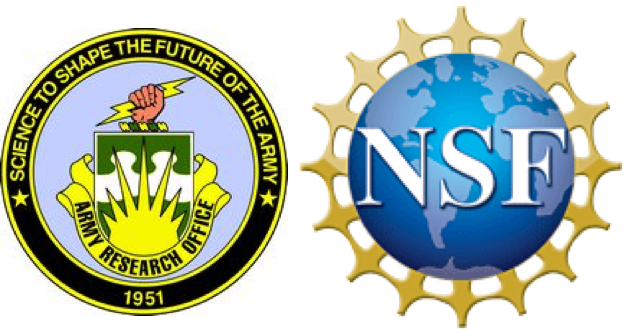 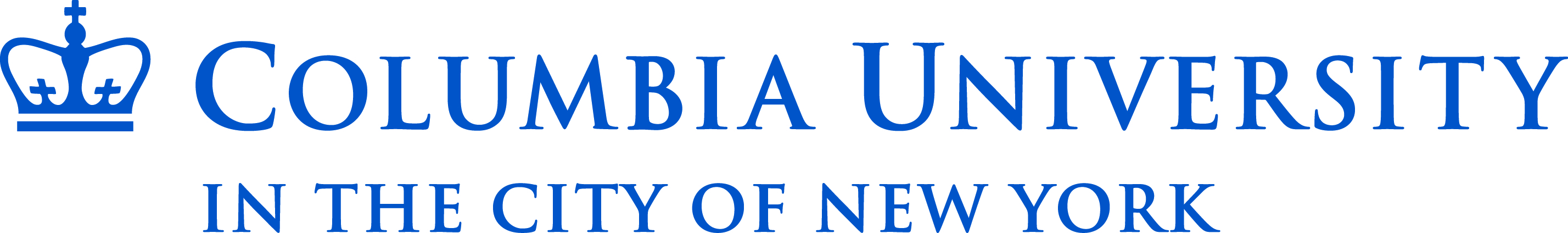 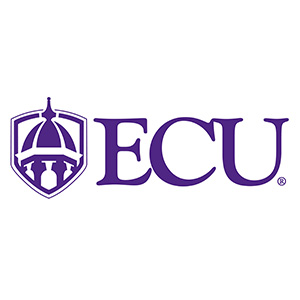 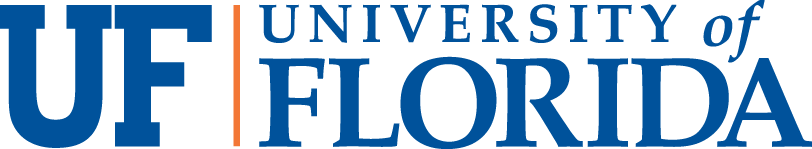 DAOME: The Data and Analytic Observatory on Migration and the Environment
*
Jeffrey C Johnson
Department of Anthropology
University of Florida
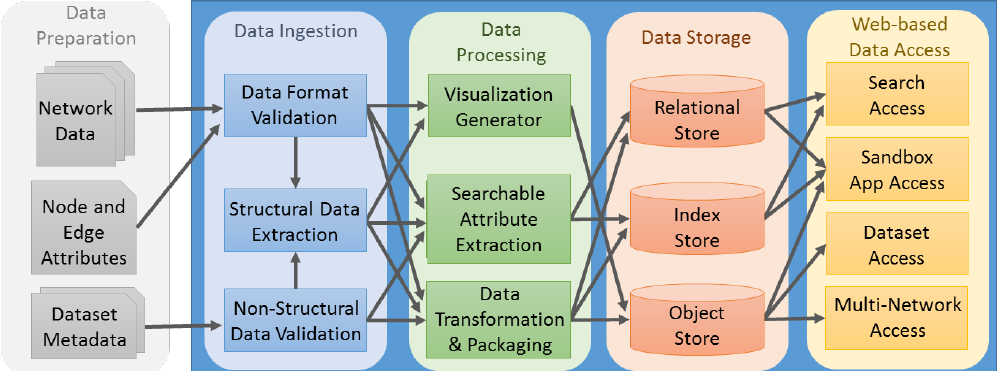 HRPO ARL 18-114, ARL 18-115, ARL 18-116
MURI W911NF-18-1-0267
Overview
We propose developing a comprehensive repository of migration and related environmental data and tools for analysis with a particular focus on comparative migration analysis and modeling.  This repository will contain migration and refugee network data from existing sources (e.g., UNHCR) with tools to incorporate existing data into future migration research.  Interest in the environmental drivers of migration is increasing mainly due to clear evidence of climate change.
5
Overview (Cont.)
In The Data and Analytic Observatory on Migration and the Environment (DAOME), we envision a migration data and tools interactive web portal, allowing data management and processing that will provide: 
(a) a searchable and integrated database of migration and refugee networks, associated meta-data (e.g., on remittances, trade networks), references, and context information; 
(b) access to datasets in several open formats, statistical structural information automatically extracted from the migration network structural data, and non-structural metadata; 
(c) environmental datasets that can be linked temporally and spatially to relevant migration data; 
and (d) access to notebooks of scripts that can show specific uses of the migration network data in the form of gists. 
In addition, DAOME will provide a set of interfaces: to enable access to tools for data collection, analysis, modeling, and visualization, targeting research and education, to interact with users in the process of adding new datasets, and to support administrative operations such as managing users.
6
Scientific Significance
DAOME will move the study of environmental drivers of migration from the realm of stand-alone case study analysis to comparative cross-case exploration and modeling, furthering the development of even richer predictive theory and application of modeling tools. This migration network data observatory will advance theory in several social sciences, providing resources for statistical and mathematical modelers.
7
Overall Objective
The overarching goal of the project is to develop a modeling platform to explore different approaches at multiple spatiotemporal scales as well as strike the right balance of predictive power and facilitation of the development of an integrative theory of migration and environmental change. 
The project’s multi-method approach includes social network analysis, global sensitivity analysis, Bayesian inference, mechanistic dynamical system modeling, and agent-based modeling. These methods are also modified and combined into novel methods to tackle the complex dynamics of human migration and environmental change.
8
Specific Objectives
Objective 1: create a general repository for migration and refugee network data that enables social scientists to explore general laws governing the environmental drivers of migration.
Objective 2: use automated tools for archiving and analysis and data fusion tools to move beyond a static repository. 
Objective 3: make this interactive observatory akin to a single comprehensive source for migration modeling and analysis. 
Objective 4: build a sustainable system. To do this we envision creating an interactive observatory – a living digital library – for migration and environmental data replete with tools for future growth and development.
9
Data Acquisition Plan
Translate existing data
 Keeping Up and Providing for the Submission of New Data
 Augmenting Migration Network Information
 Attribute data and metadata
10
Sources of Data Compiled
11
12
13
Data Standardization Efforts
14
Data Programming Efforts
15
Technological Infrastructure Development
To increase the quality, accessibility, comparability and pedagogical simplicity of human-centered relational data, the DAOME project will develop a cyberinfrastructure based on open-source production-quality software, extending and customizing it to meet the objectives
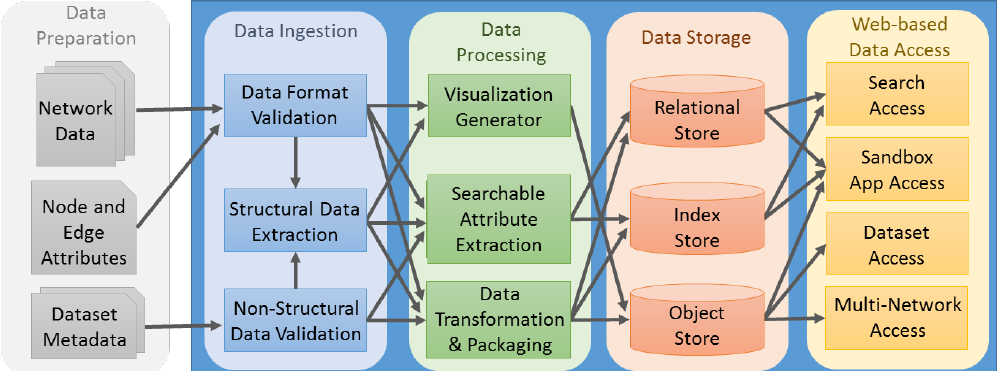 16
DAOME Web Presence
We envision the development of a data and tools web portal, i.e. a website allowing data management and processing that will provide
(a) a searchable and integrated database migration data, associated metadata, references, and context information
(b) access to datasets in a selected number of open formats, statistical structural information automatically extracted from the network structural and non-structural metadata
(c) access to notebooks of scripts that can show specific uses of the migration network data in the form of gists.
17
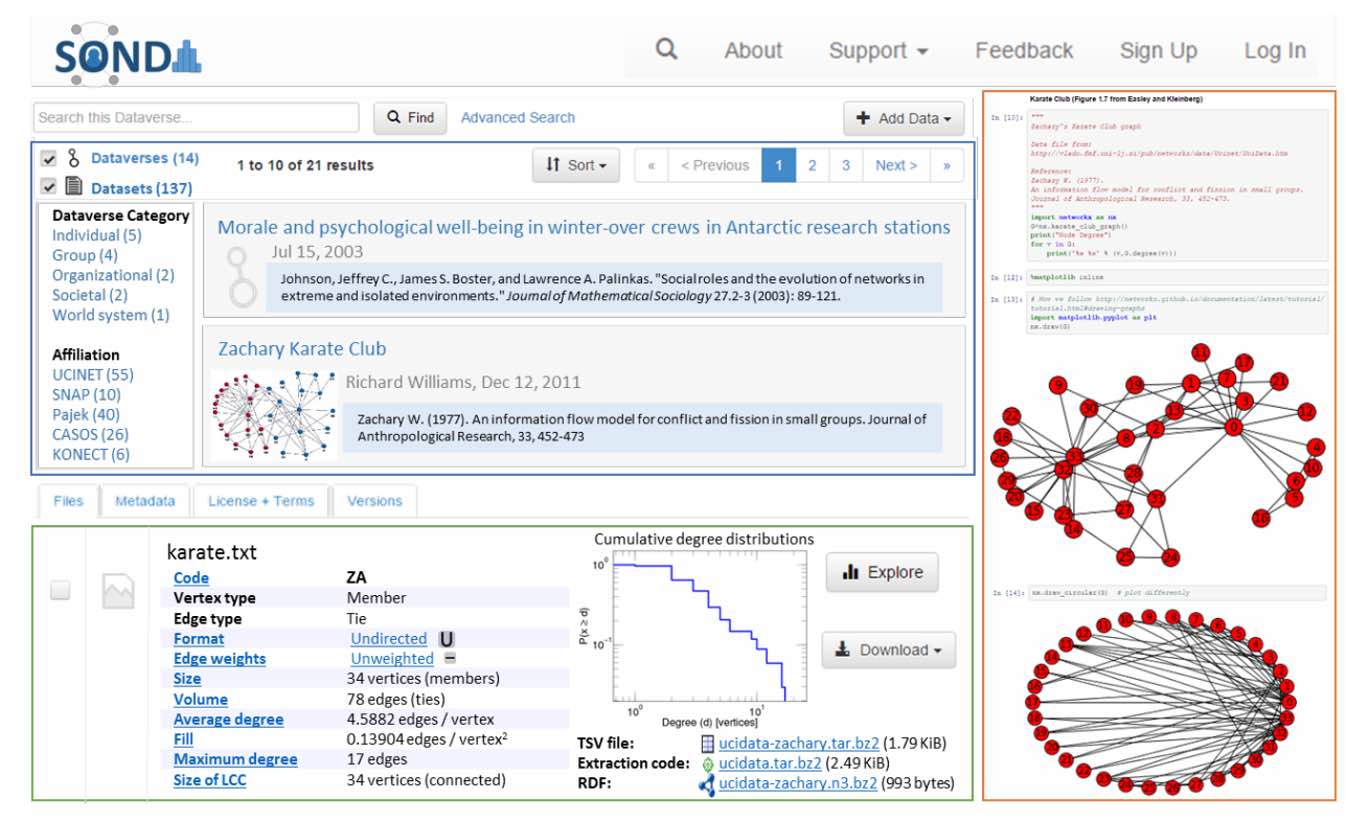 Example of similar work. Key novel features include: archive of social network datasets that is searchable (upper left box), access to datasets in a selected set of formats and display of enriched structural information automatically extracted from the dataset as well as nonstructural metadata (lower left box), and sharing of notebooks making use of the dataset as gists (right box).
18
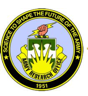 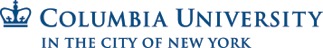 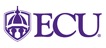 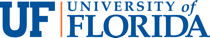 potential synergies For MURI MIGRATIONNSF Convergence and DARPA World Modelers
*
Michael Puma
Columbia University
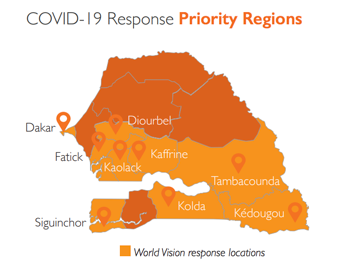 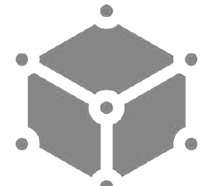 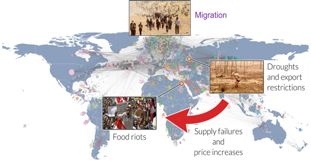 Tambacounda,
Senegal:
Complex migration story
Source: Modified from Otto et al. (PIK)
HRPO ARL 18-114, ARL 18-115, ARL 18-116
MURI W911NF-18-1-0267
Cross-project synergies
Intellectual and theoretical opportunities
Application opportunities
20
Cross-project synergies
Intellectual and theoretical opportunities
Application opportunities
21
NSF Growing Convergence Research
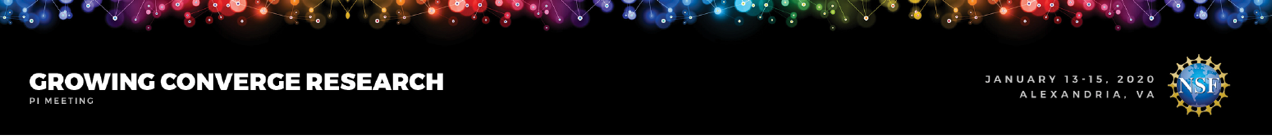 Disentangling climate, food security and social factors as drivers of migration
Focus on migration in and out of  West Africa
22
What is convergence research?
“Research driven by a specific and compelling problem. Convergence Research is generally inspired by the need to address a specific challenge or opportunity, whether it arises from deep scientific questions or pressing societal needs”
“Deep integration across disciplines. As experts from different disciplines pursue common research challenges, their knowledge, theories, methods, data, research communities and languages become increasingly intermingled or integrated. New frameworks, paradigms or even disciplines can form sustained interactions across multiple communities.”
Source: https://www.nsf.gov/od/oia/convergence/index.jsp
23
Tambacounda Region of Senegal
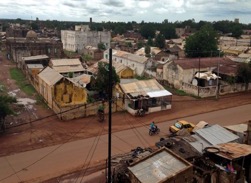 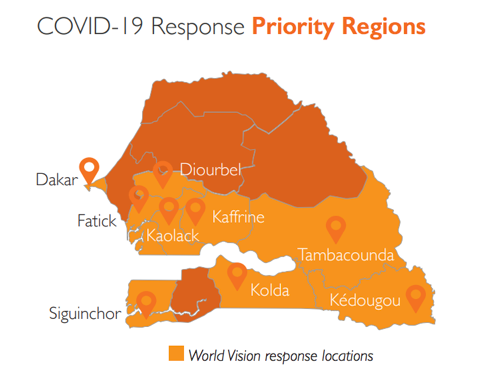 Tambacounda
Region
Image: Pape Faye, 2/14/2020 presentation
Why do farmers migrate?
Weather generally not mentioned
Subsistence crisis
Few gov.  services
Emigrants/remittances 
Coming of age issue
Precarity => constant anxiety
Disenfranchised with local/national gov.
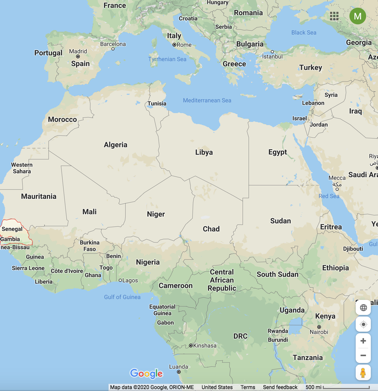 Source: https://reliefweb.int/sites/reliefweb.int/files/resources/Senegal_Sit%20Rep%201_final.pdf
Based on discussions with Jesse Ribot, American University
Tambacounda Region of Senegal
Why do farmers migrate?
Weather generally not mentioned
Subsistence crisis
Few gov.  services
Emigrants/remittances 
Coming of age issue
Precarity => constant anxiety
Disenfranchised with local/national gov.
Based on discussions with Jesse Ribot, American University (Advisory team)
Cross-project synergies
Intellectual and theoretical opportunities
Application opportunities
26
What is the goal of DARPA World Modelers?
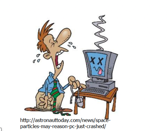 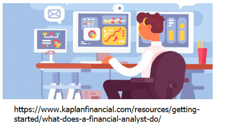 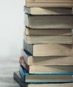 +
Develop a suite of technologies to improve & accelerate analyses of complex systems
Domain models
AI approaches
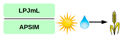 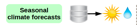 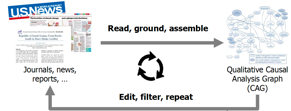 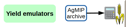 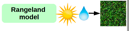 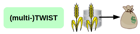 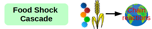 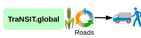 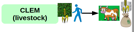 :Source  Modified from J Elliott, DARPA, Presentation, Modeling the World Workshop, 07/18/2018, Slide #3-4
DARPA World Modelers – Domain models
SuperMaaS, Models as a Service (Galios, Inc)
Opportunity to link in our new MURI migration theories into the SuperMaaS system
Analysts:
Policy & Academic
API for Analyst
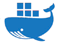 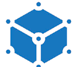 SuperMaaS
Consists of Data Cubes
Domain Modeler
API for Domain Modeler
Put models into a ”container”
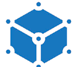 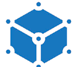 Wider dissemination possiible through World Food Program and FAO (Food security cluster, https://fscluster.org) – discussions ongoing
API for General Modeler
General Modeler
28
DARPA World Modelers – Ethiopia Use Case
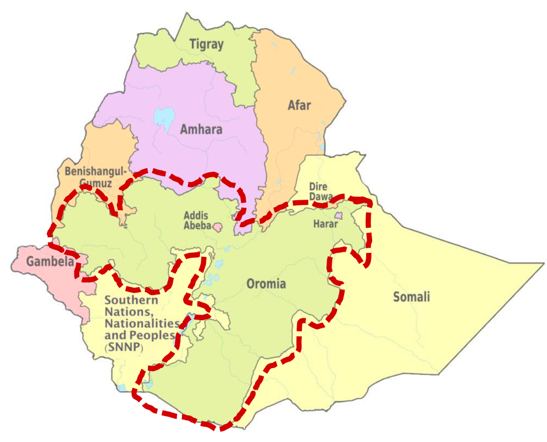 Decision Support Modeling Tools – Ethiopia Program (DSMT-E)
2.5-year project funded by the Bill and Melinda Gates Foundation (BMGF) in partnership with DARPA’s World Modelers (WM) Program, Luma Consulting, & Addis Ababa University’s Institute of Technology (AAiT)
Goals
DSMT-E: scale analysis to whole country
WM: create the middleware for modeling and analysis; adapt the technology to other countries and contexts
18 different Ethiopia partners
Image: https://en.wikipedia.org/wiki/
Dollo_Zone#/media/File:Map_of_zones_of_Ethiopia.svg; LUMA slide, Jan 2020.
29
DARPA World Modelers – Food security pillars
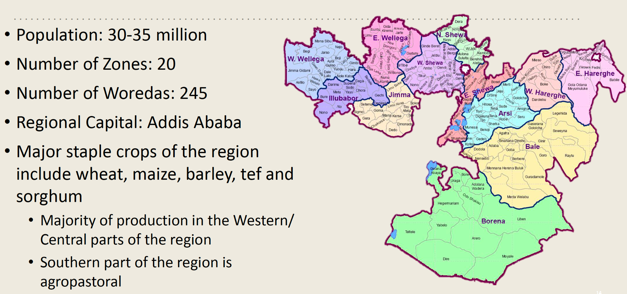 Food Availability: Project cereal crop production in Oromia for the 2018 Belg and Meher seasons (LPJmL, APSIMx, CASES, G-Range)
Food Access:  Project cereal crop prices for major markets in the region during the Meher and Belg hunger seasons (TWIST, FSC models)
Food Utilization: Project under-5 malnutrition rates in the region (CLEM)
Stability: Project the likelihood of drought/flood shocks (TWIST, FSC models)
Above from LUMA presentation: DSMT-E January 2020 Seattle Experiment, Experiment Context and Storyboard, January 13th  2019 by Luma, DARPA WM, BMGF, & AAiT
Blue text => Models in the DARPA WM system from Potsdam Institute for Climate Impact Research, CSIRO,  and Columbia University
DARPA World Modelers – Human mobility
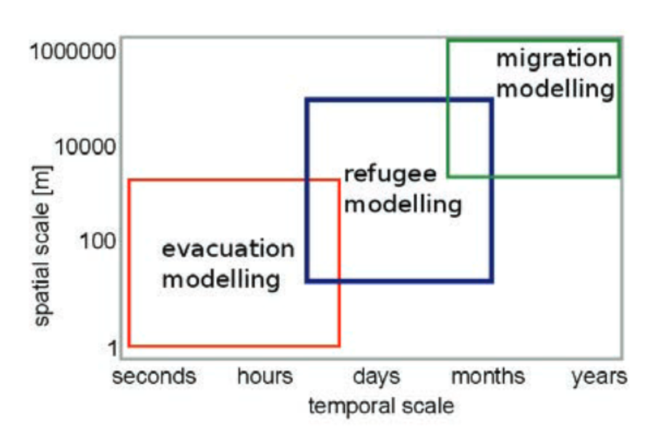 Source: Derek Groen, 2016. Simulating Refugee Movements:  where would you go?
DARPA World Modelers – Refugee movement
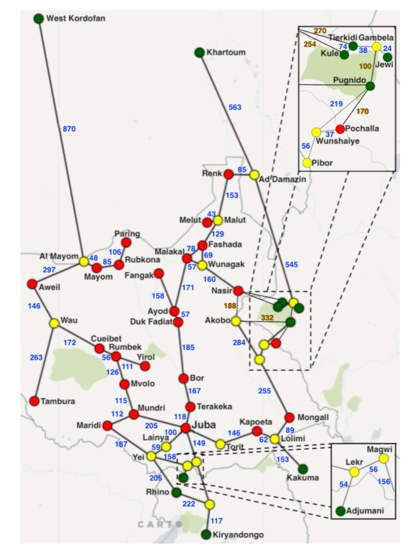 Sudan
Flee Agent Based Model (ABM)
Simulates refugee (agent) movement from conflict zones, zones of food insecurity and flood zones (in development) to refugee camps
A long enough simulation allows all agents to be distributed to refugee camps 
Code is stochastic, thus different simulations with identical inputs result in slightly different outputs
Ethiopia
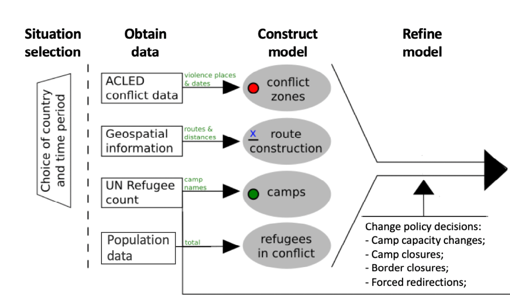 South Sudan
Source: Suleimenova and Groen (2020)
Uganda
Kenya
DARPA World Modelers – Refugee movement
Central African Republic
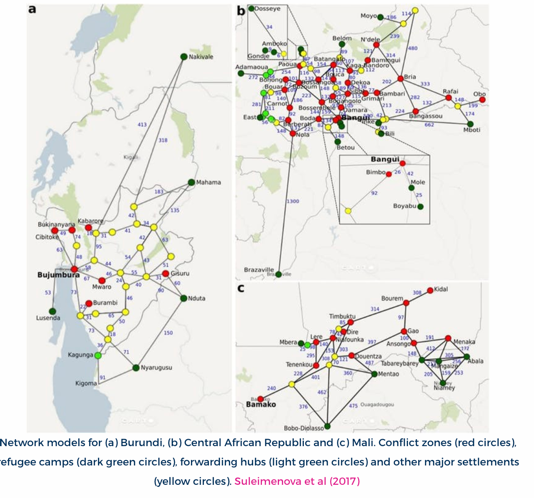 South Sudan
Mali
Central African Republic
Burundi
Somalia/Ethiopia (Keren Mezuman)
Burundi
Mali
Source: https://www.brunel.ac.uk/news-and-events/news/articles/Climate-refugees-why-we-cant-yet-predict-where-millions-of-displaced-people-will-go, accessed 4/14/2020/
DARPA World Modelers – Up next
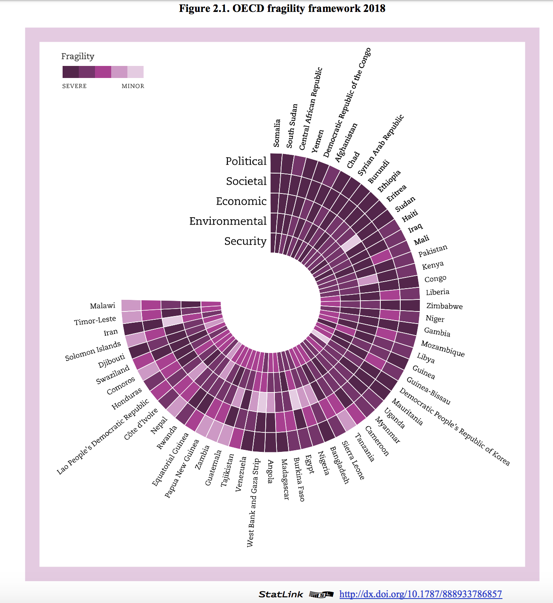 Fragility in East Africa
 Apply WM tools
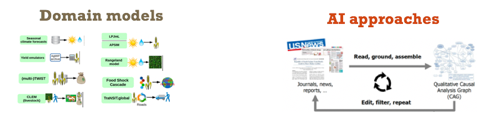 Source: OECD (2018), States of Fragility 2018, OECD Publishing, Paris, https://doi.org/10.1787/9789264302075-en.
34
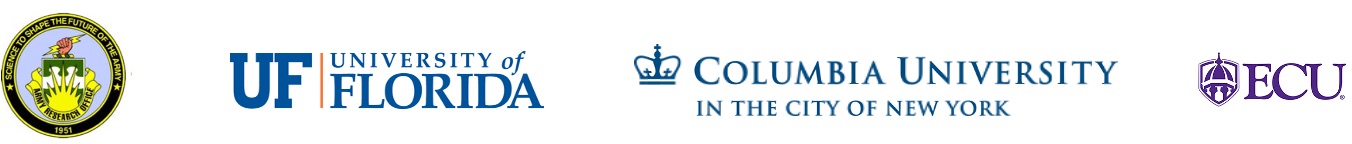 Towards a multi-scale theory on coupled human mobility and environmental change
*
SUMMARY & OUTLOOK
1
1
10
Book 
under review
Book forthcoming
Articles published/accepted
1
1
10
Interdisciplinary session convened
Website set up
Manuscripts submitted/under review
7+
1
Manuscripts under preparation
Comprehensive database
HRPO ARL 18-114, ARL 18-115, ARL 18-116
MURI W911NF-18-1-0267
Pieces of the puzzle have been systematically tackled and connected. Further integration is next.
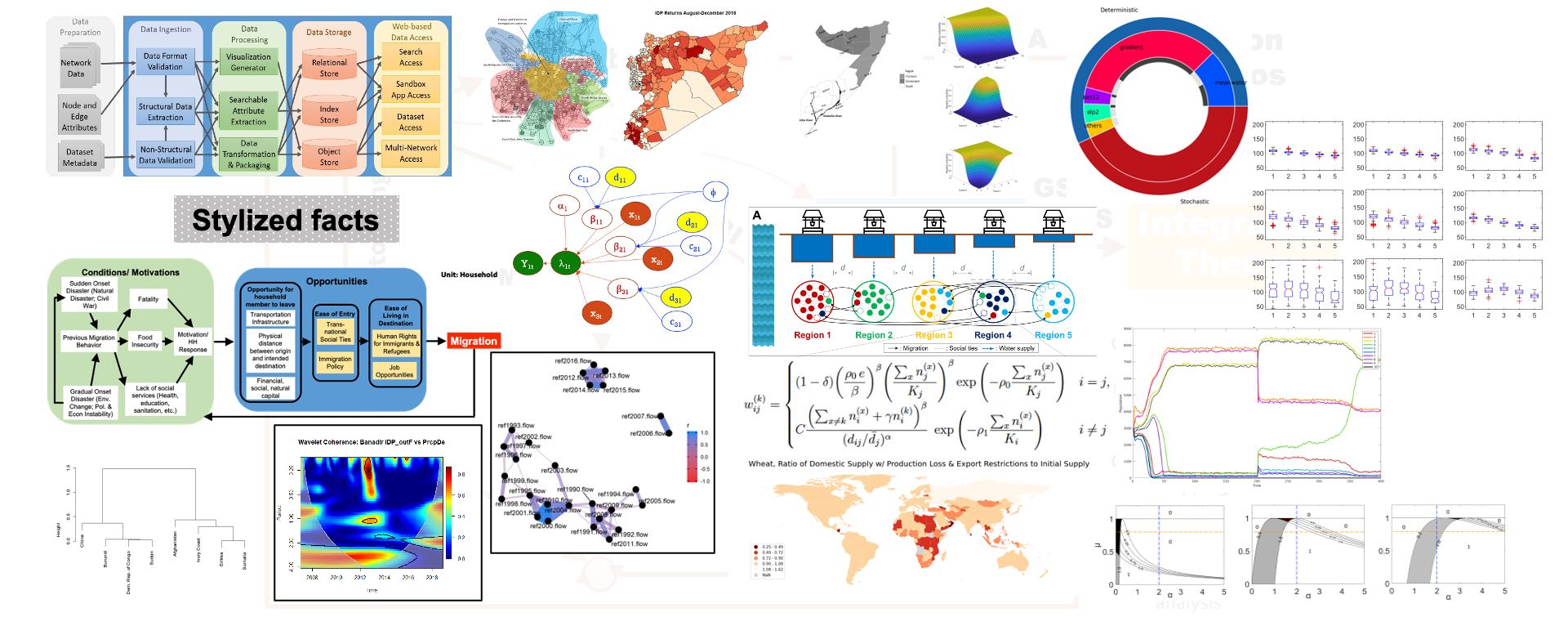 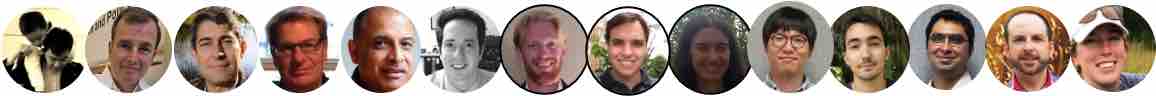 36
Outlook: what’s in the pipeline?
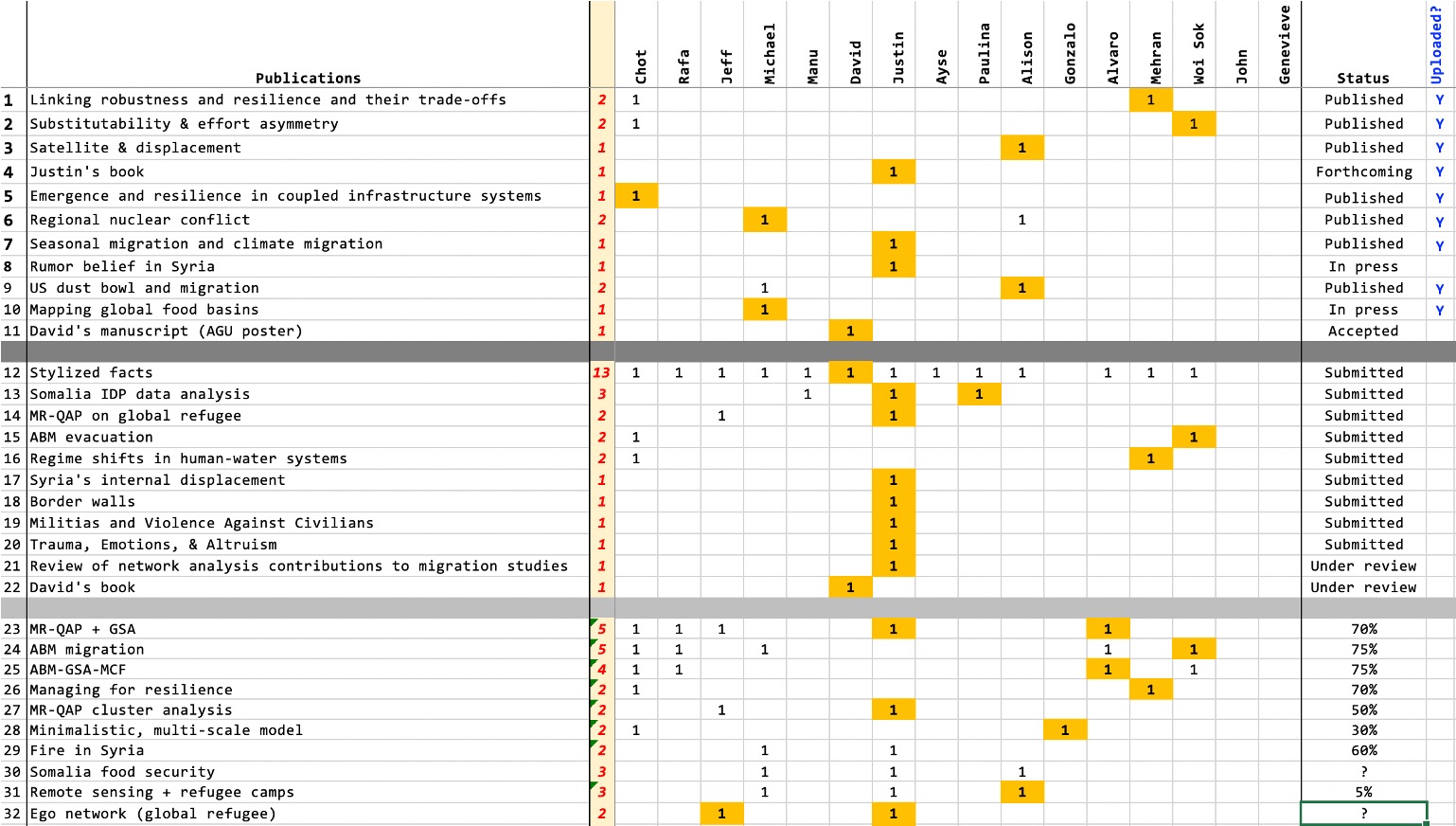 37
Outlook: what’s in the pipeline?
Continue work on ABM/GSA, MRQAP/GSA
 Incorporating more environmental variables in the network analysis 
 Stylized facts and network analyses to inform ABMs
 Connecting large-scale stressors and mechanistic models with transient behaviors of migrants
 Applying Bayesian inference to these mechanistic models
 More case studies
G1
Empirical
patterns
G2
Novel data analysis
G3
Mechanistic models
G4
Patterns + model
38
Outlook: what’s in the pipeline?
Workshops and sessions at conferences
 Continue to disseminate and engage in potential transition pathways, e.g.,
 NASA-SERVIR
 NFRF (New Frontiers in Research Fund, CA)
 DAOME
 NSF 
 DARPA
G1
Empirical
patterns
G2
Novel data analysis
G3
Mechanistic models
G4
Patterns + model
G5
Disseminate
39
Pieces of the puzzle have been systematically tackled and connected. Further integration is next.
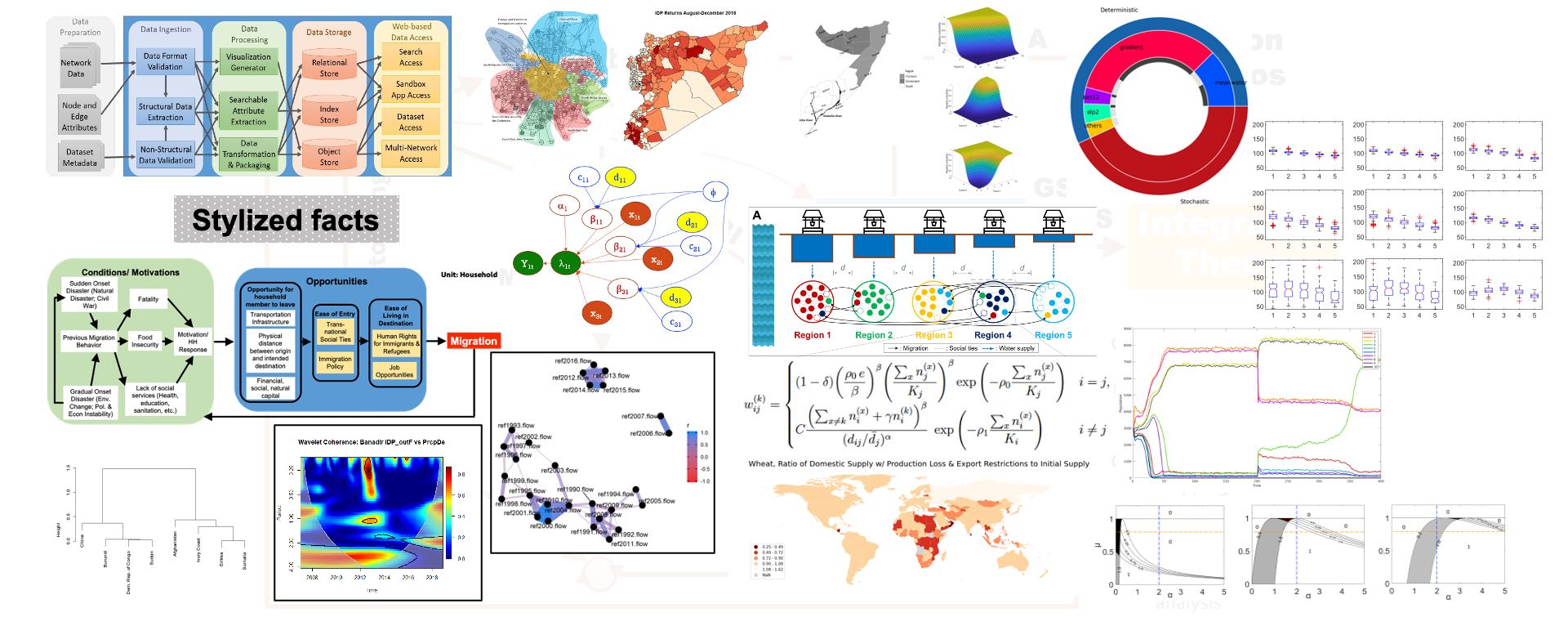 Thank you for your attention
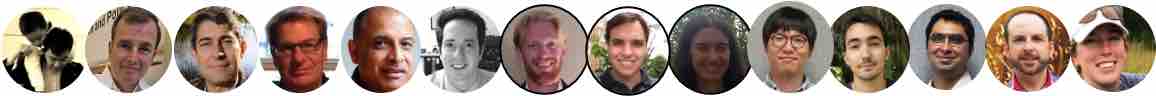 40